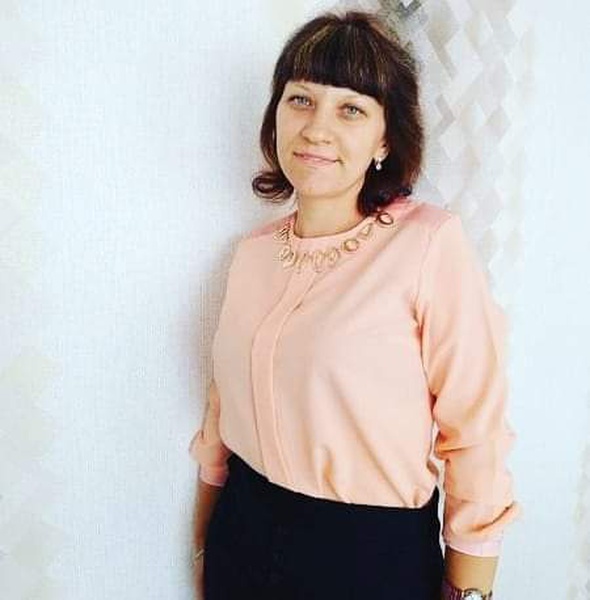 Жила Анна Сергіївна
вчитель української мови та літератури, 
зарубіжної літератури та російської мови 
Хотімлянського ліцею
ОСВІТА
Освіта – повна вища, 
Харківський національний педагогічний університет ім. Г.С.Сковороди, 2013 рік.
Спеціальність – вчитель української мови і літератури.
Курси підвищення кваліфікації – 2021 рік.
ДАНІ ПРО ФАХ:
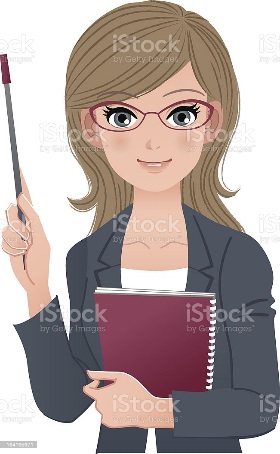 Педагогічний стаж роботи – 8 років. 
Кваліфікаційна категорія – «спеціаліст 
І категорії».
ПЕДАГОГІЧНЕ КРЕДО: «Іди на урок, як на іспит, але перетворюй його на свято доброти і розуму».
ПРОБЛЕМА, НАД ЯКОЮ ПРАЦЮЮ:
«Удосконалення методики сучасного уроку».
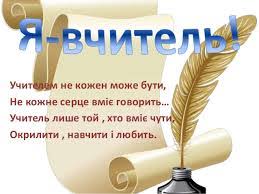 АКТУАЛЬНІСТЬ ПРОБЛЕМИ:
повернути учням інтерес до шкільних предметів;
 зробити навчання цікавим;
посилити бажання вчитися;
сприяти вирішенню поставлених перед освітою завдань.
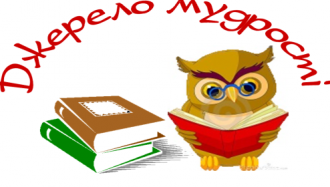 Уроки починаю з’ясуванням емоційної готовності учнів до уроку
Для цього використовую такі прийоми:

графічне або кольорове зображення настрою;
обмін компліментами;
побажання успіхів;
висловити настрій рядками з поетичного твору;
розповідь про настрій рядком із пісні.
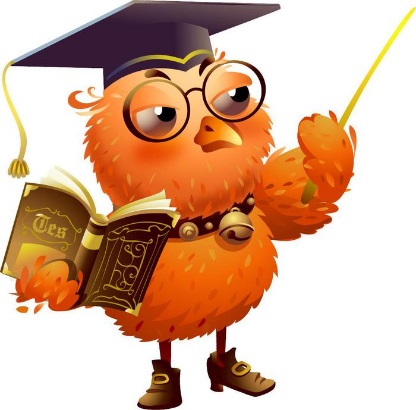 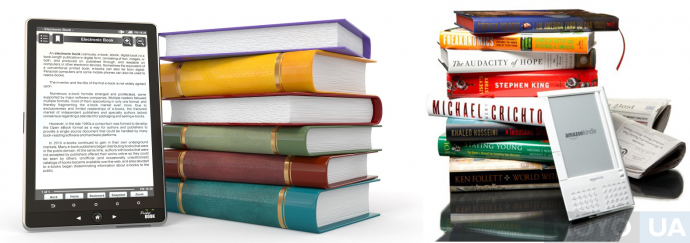 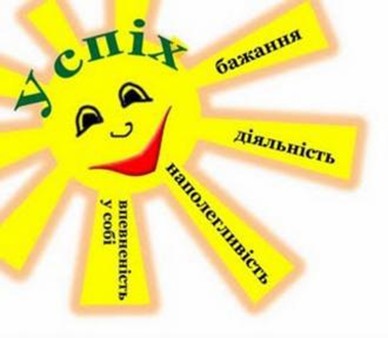 ВИКОРИСТОВУЮ ТАКІ ГРАФІЧНІ РЕДАКТОРИ:
Ігрові завдання на уроках мови та літератури:
Мої досягнення
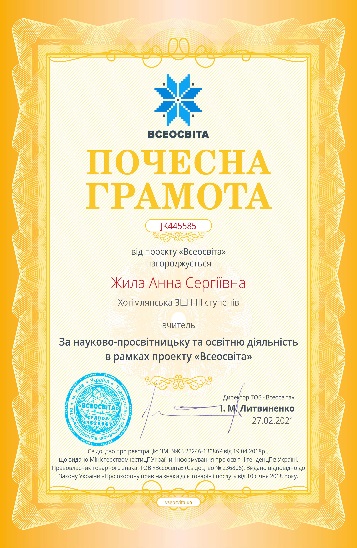 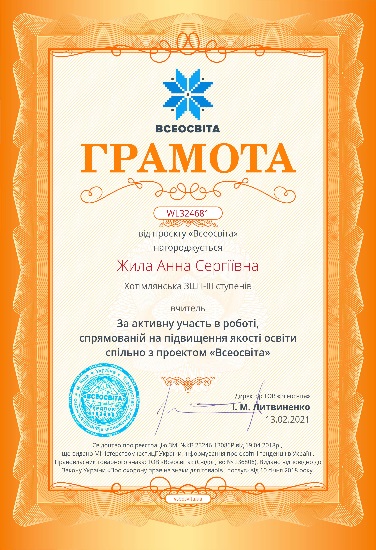 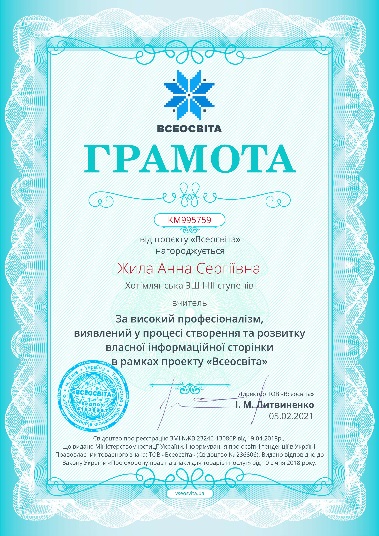 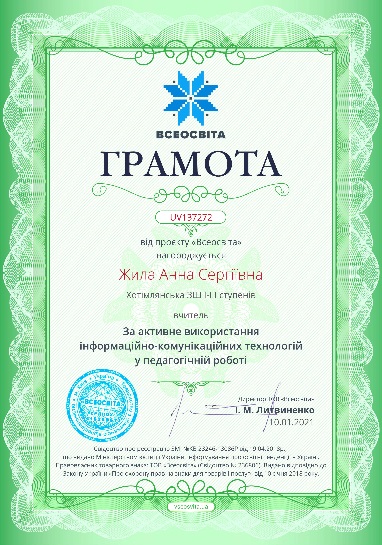 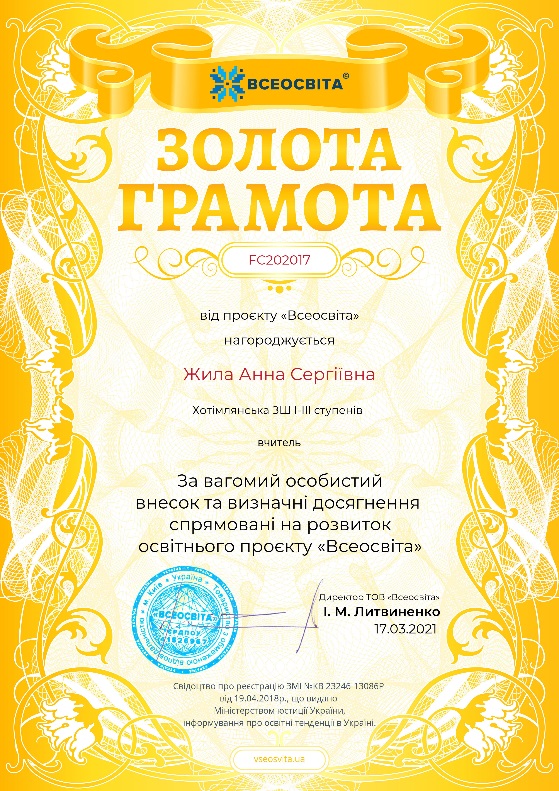 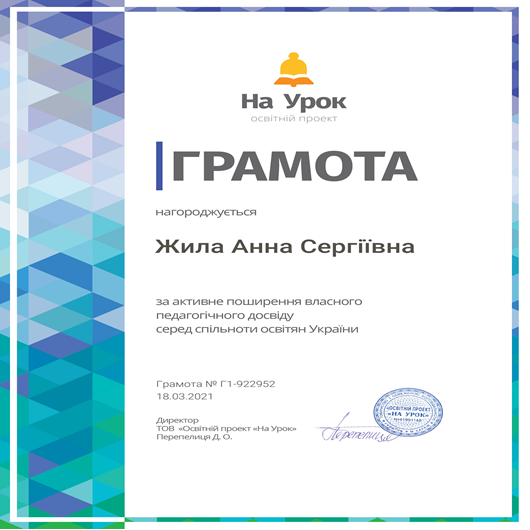 Мої досягнення
Відкриті уроки та заходи
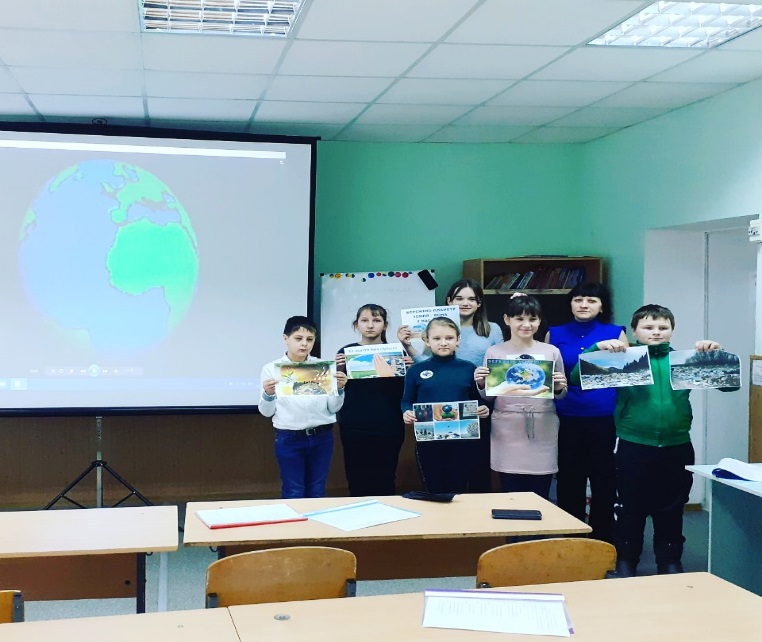 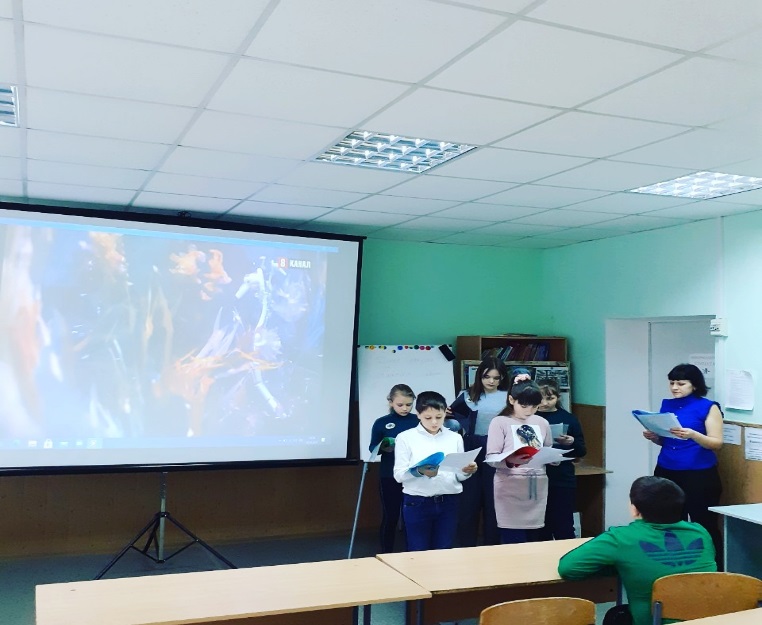 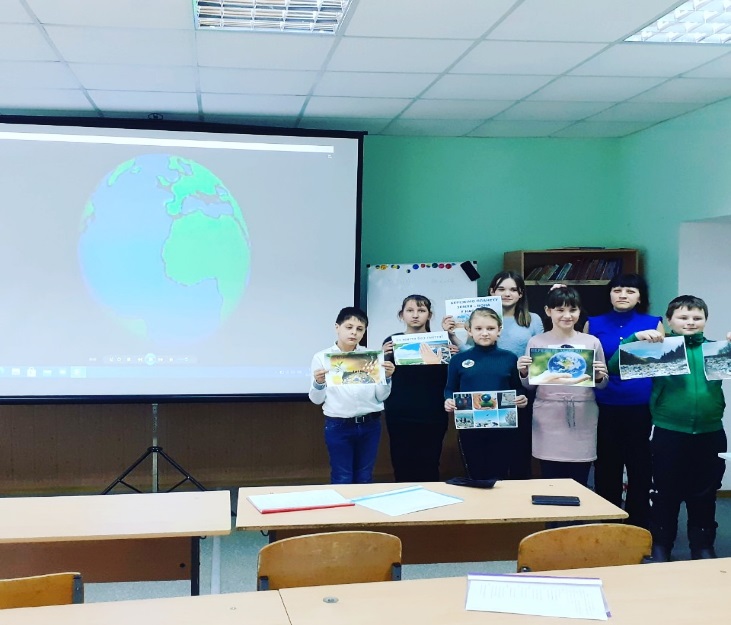 УЧАСТЬ У КОНКУРСАХ
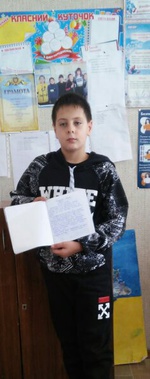 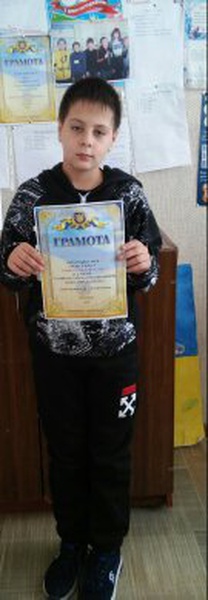 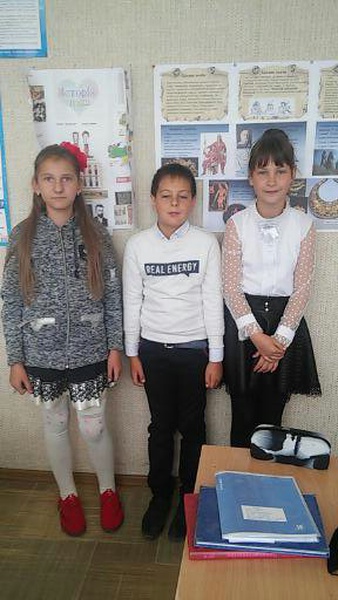 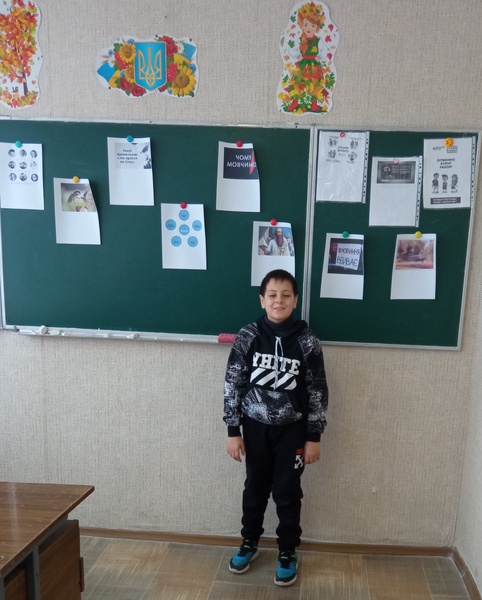 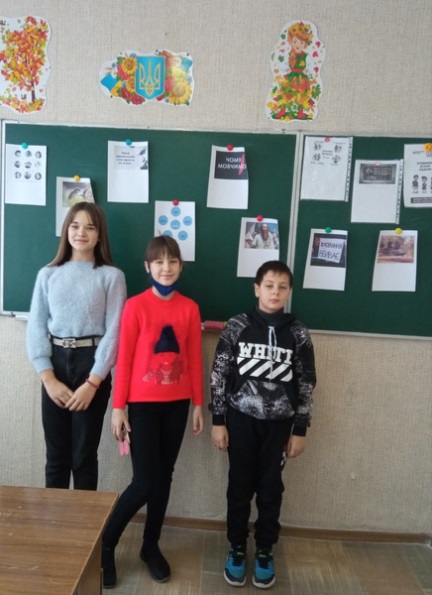 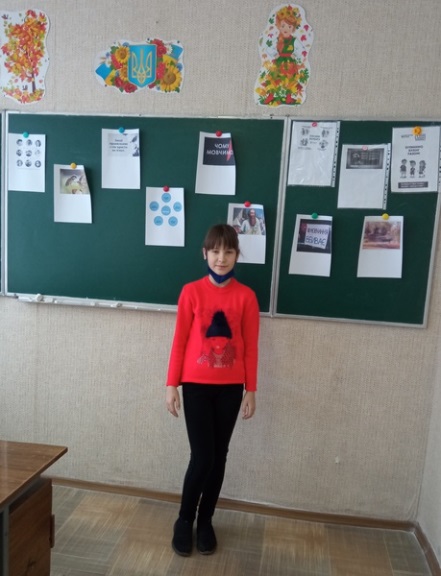 Виховні години
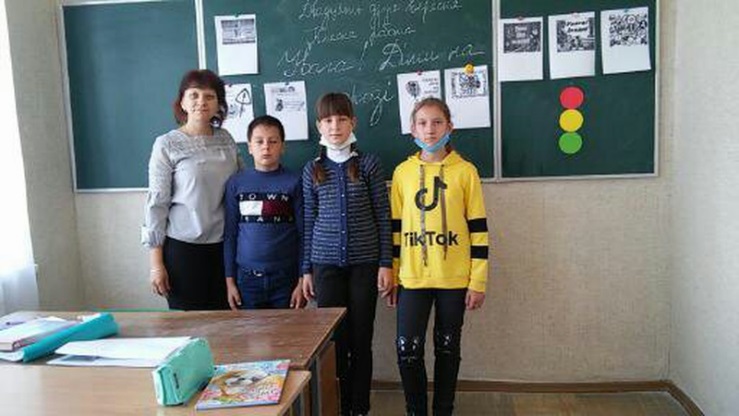 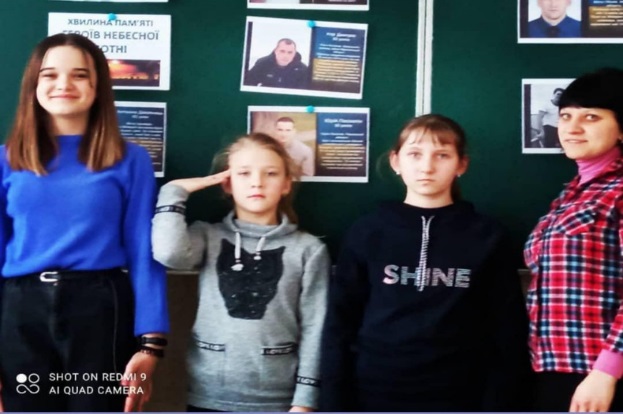 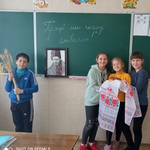 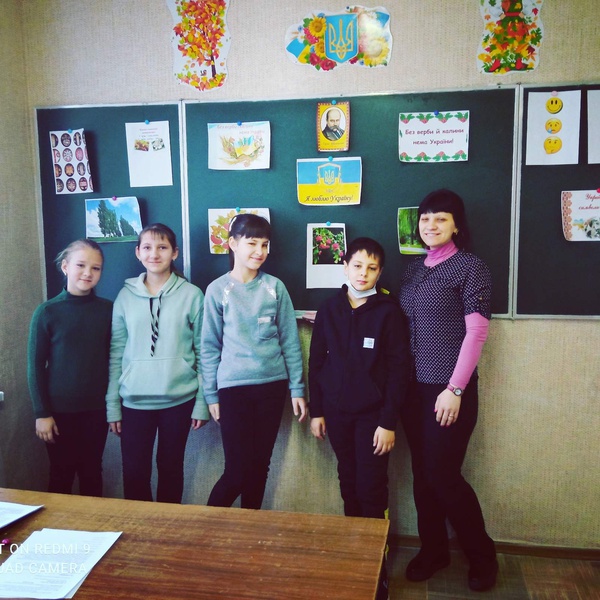 Мої учні
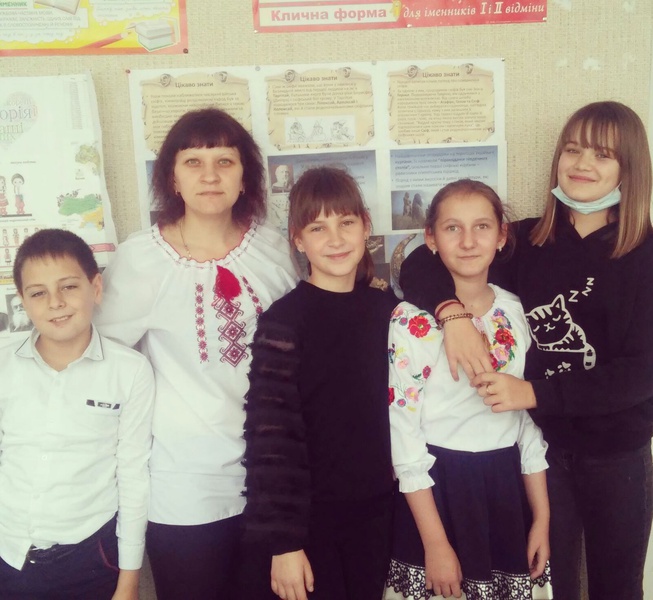 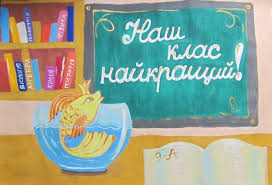 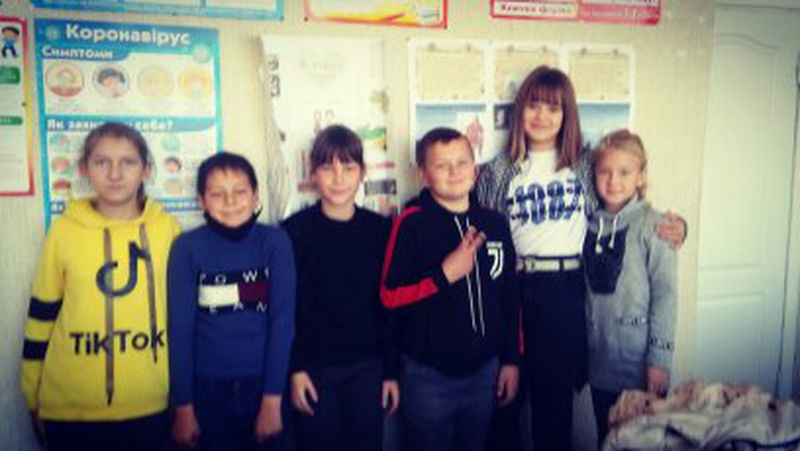 БАЖАЮ УСПІХІВ!
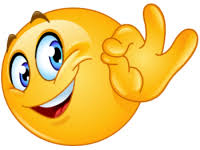